Pupil Attendance Concerns?
Lack of Engagement?
Part Time Education?
Alternative Provision
Working with Vulnerable Children including CP & CIN cases
Communication Difficulties?
Authorised / Unauthorised absence?
Fast Track to improving Attendance
For Advice and Support on any Attendance concerns contact the:
Children In Need of Protection Team (CINP)
For help with:
Providing accurate attendance data
Clarifying the current situation around attendance issues
Giving advice on strategies to improve attendance
Liaising with other professionals 
**********
Michelle Kinchin - North, West & Central: 0121 303 4084
Wendy Connop – North & East: 0121 303 4085
Rachael Ludford – South: - 0121 303 4089

Email: attendance-cinp@birmingham.gov.uk
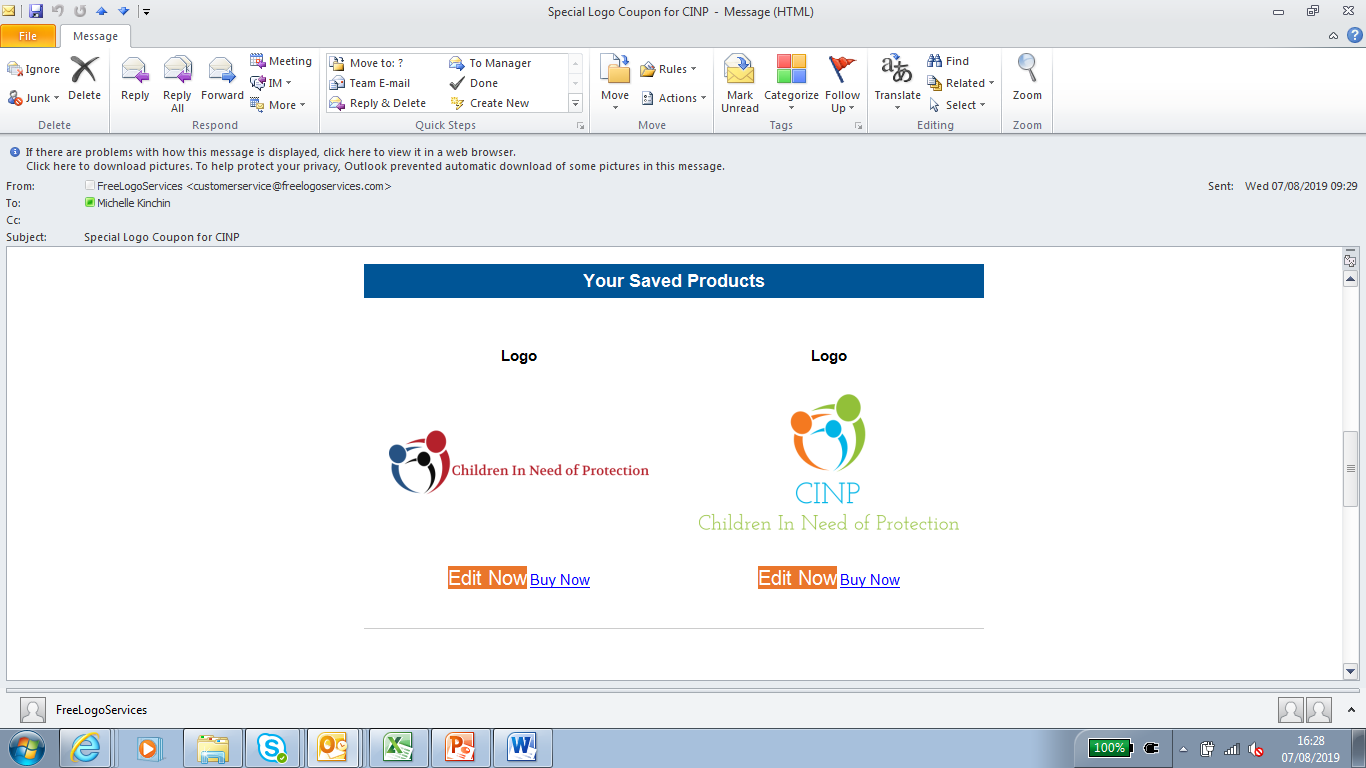 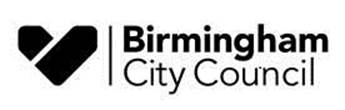